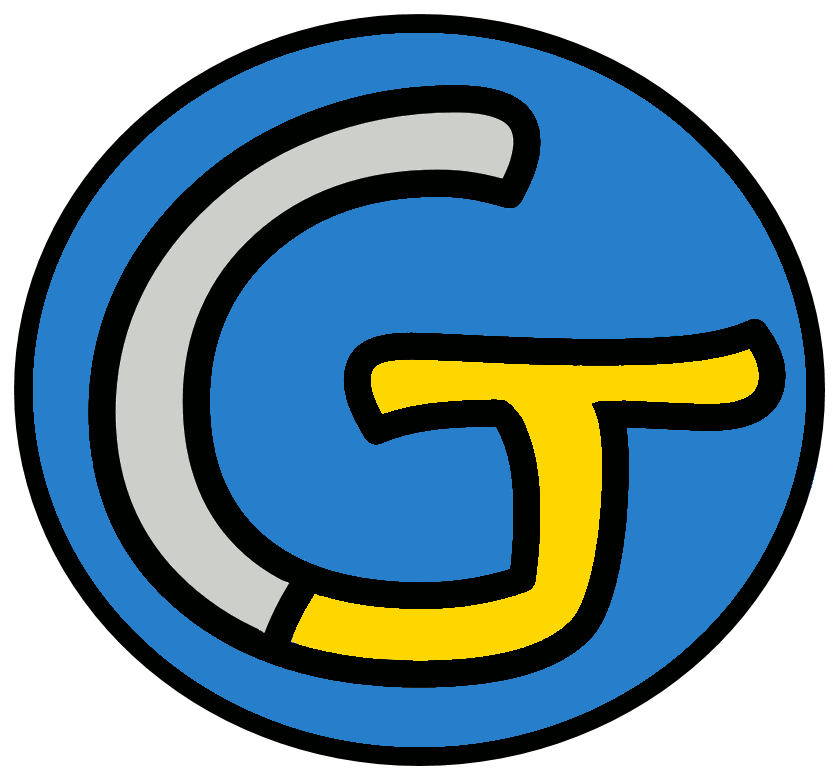 Mathématiques – Calcul mental CM1
Calculer le complément à la dizaine supérieure
 Entraînement n° 1
Opération 1
324 + … = 330
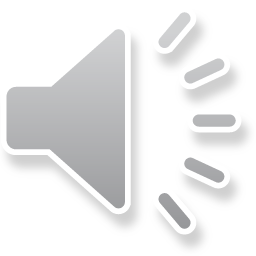 Opération 2
11 + … 
= 20
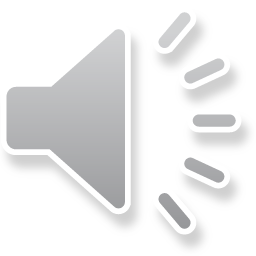 Opération 3
182 + … 
= 190
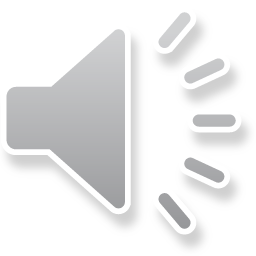 Opération 4
75 + … 
= 80
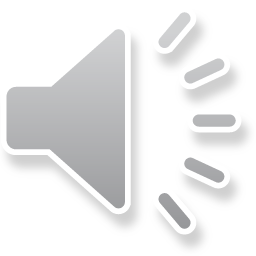 Opération 5
853 + … 
= 860
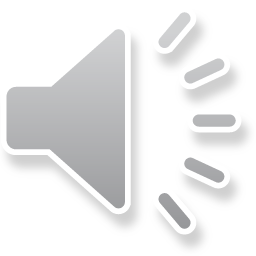 Opération 6
24 + … 
= 30
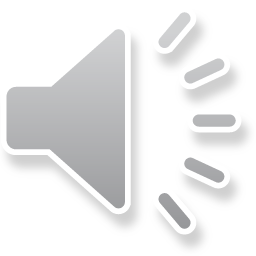 Opération 7
806 + … 
= 810
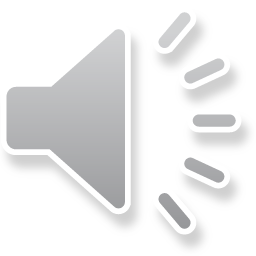 Opération 8
252 + … 
= 260
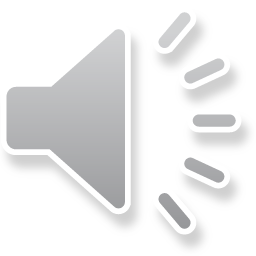 Opération 9
389 + … 
= 390
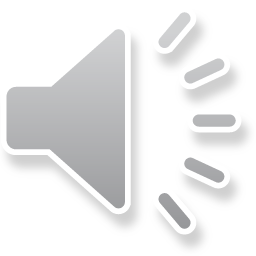 Opération 10
8 + … 
= 10
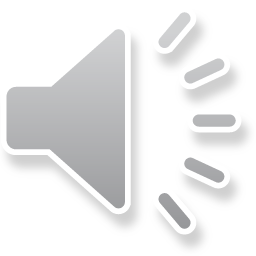 Opération 11
287 + … 
= 290
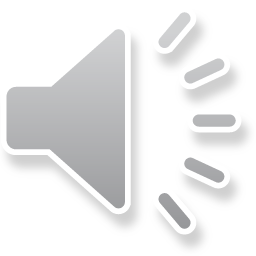 Opération 12
841 + … 
= 850
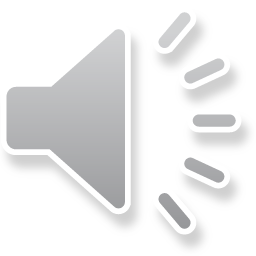 Opération 13
665 + … 
= 670
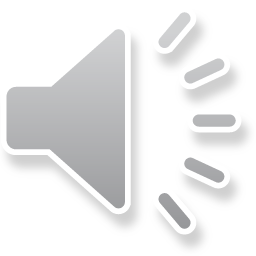 Opération 14
54 + … 
= 60
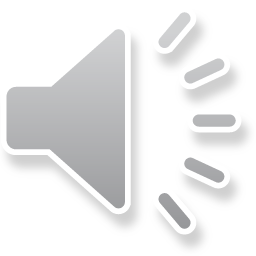 Opération 15
328 + … 
= 330
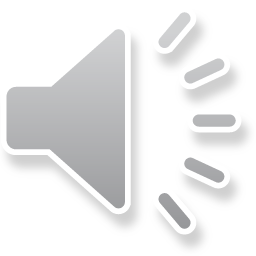 Opération 16
146 + … 
= 150
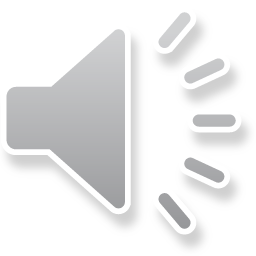 Opération 17
359 + … 
= 360
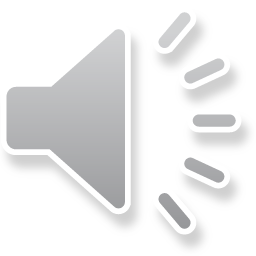 Opération 18
407 + … 
= 410
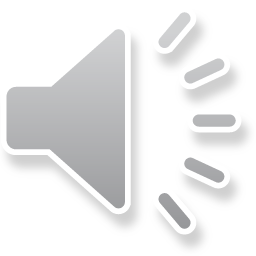 Problème
Anis souhaite économiser 30 €. Il a pour l’instant 22 €.
Quelle somme Anis doit-il encore économiser ?
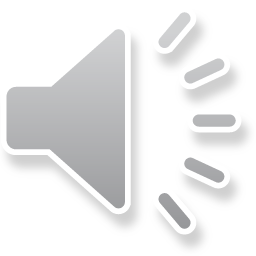 Correction
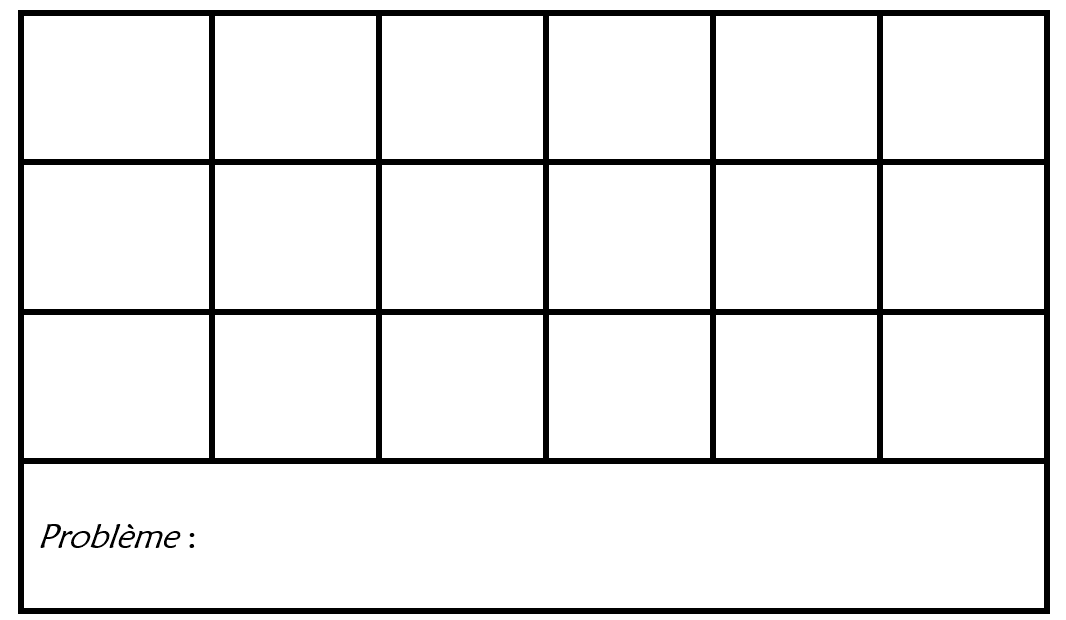